MENINGOCOCCAL MENINGITIS
Dr. Reshma Reghu
Assistant Professor
Dept of Community medicine
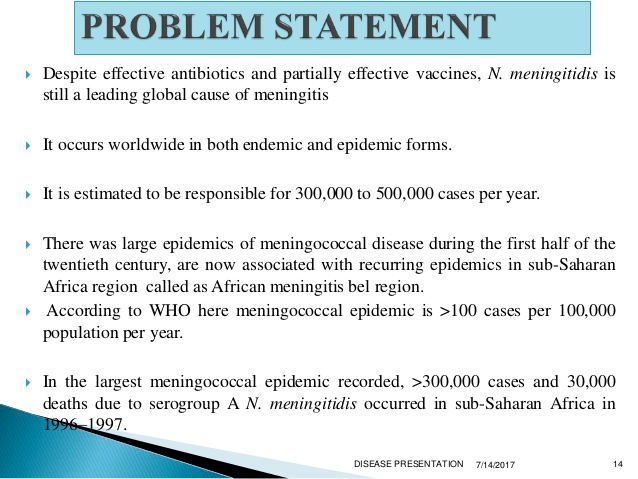 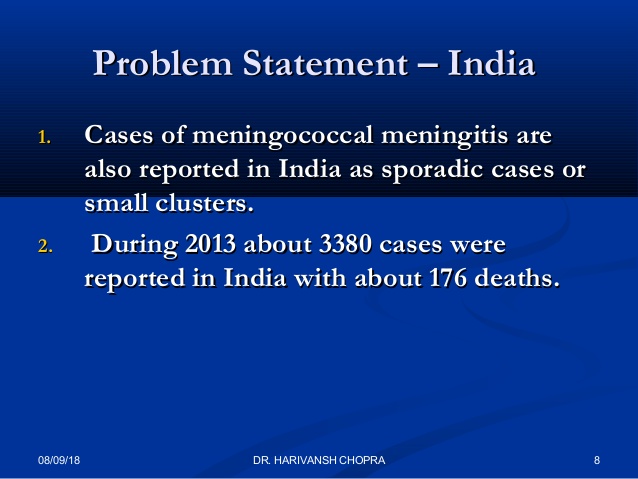 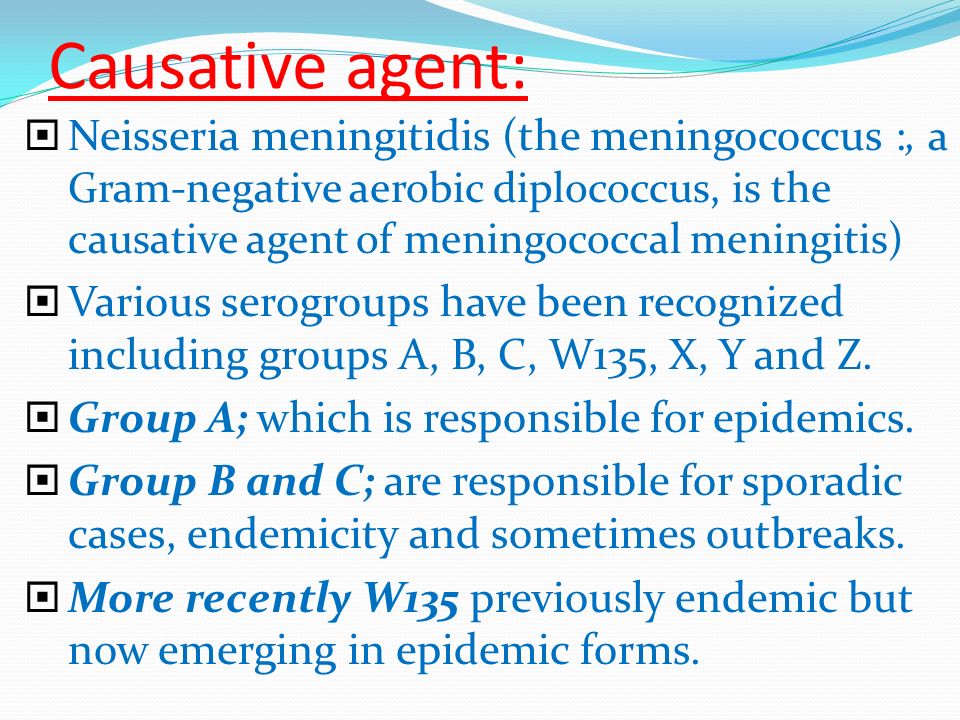 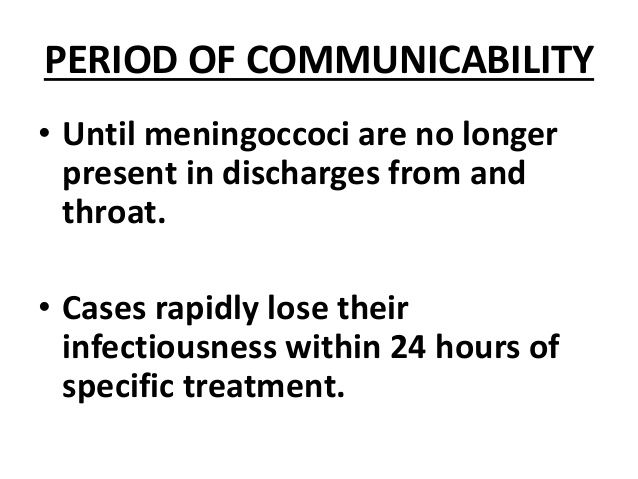 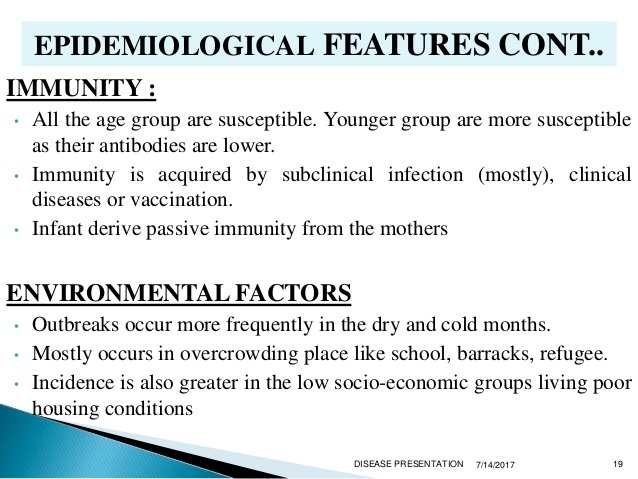 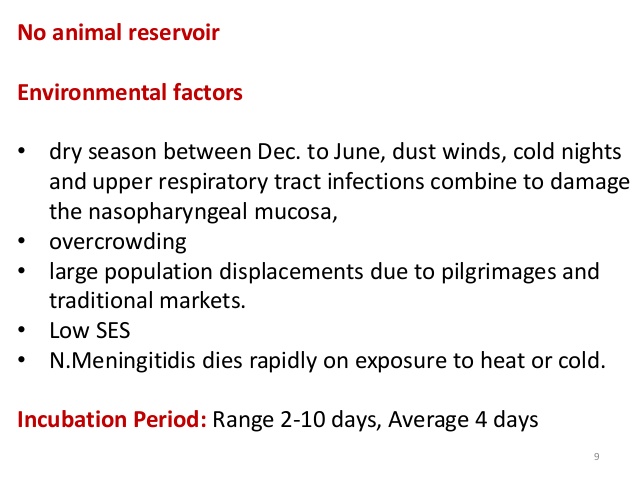 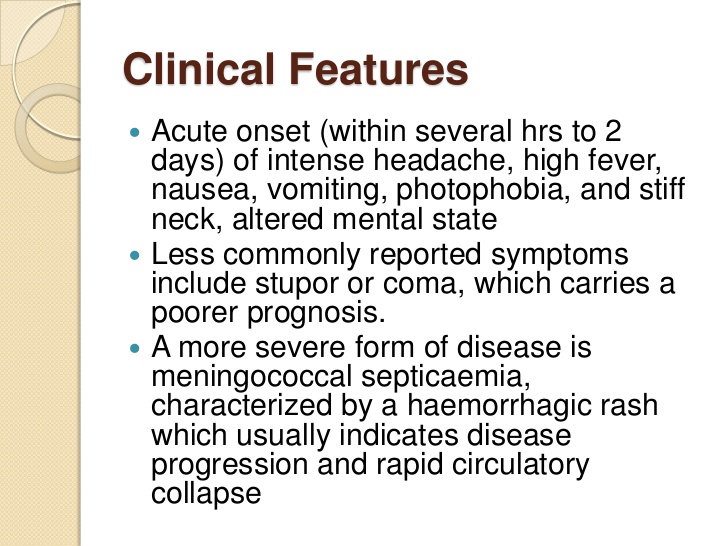 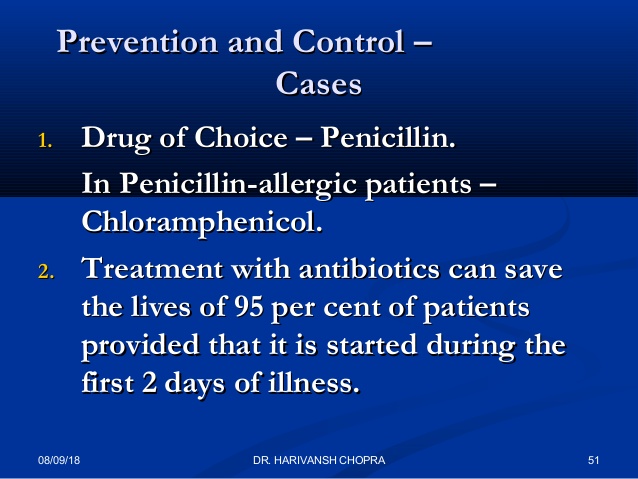 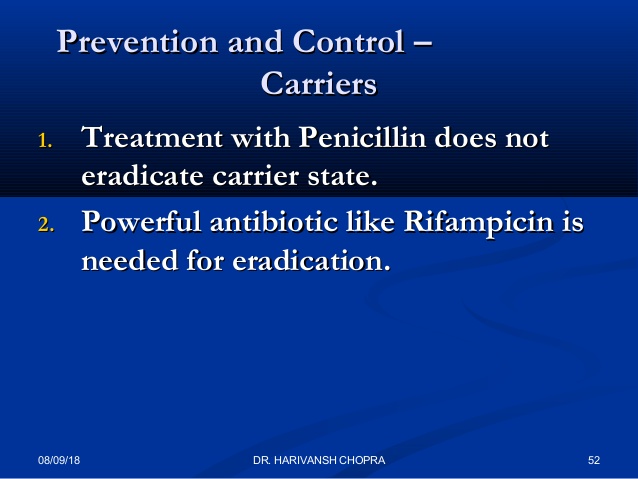 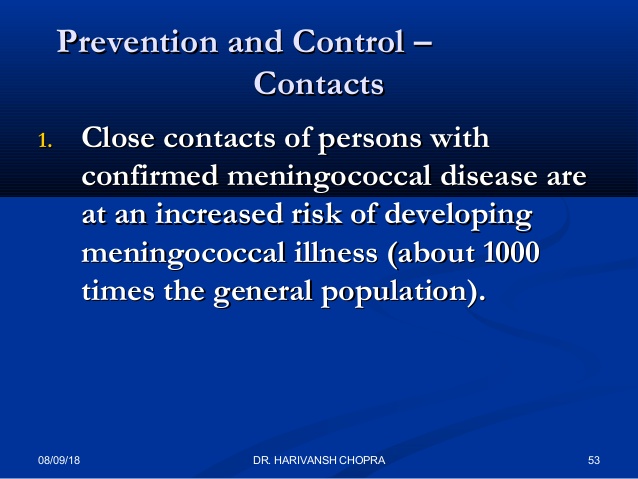 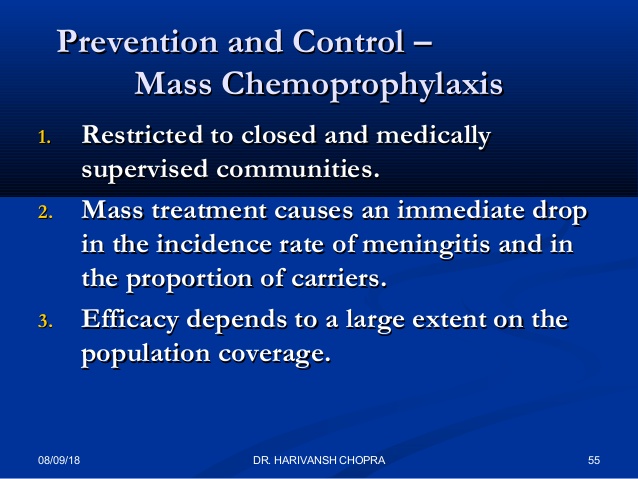